Mathematical Theories of EverythingQuick Summary of Bifurcation Theory as an Introduction to Catastrophe Theory
Christopher Zeeman
Rene Thom
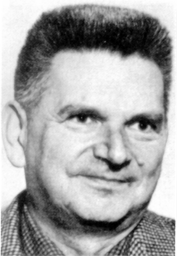 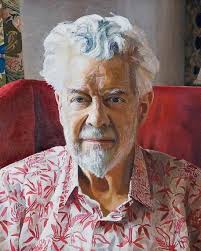 Some vocabulary that arises:
Stable equilibrium
Dynamical system
Potential function
Catastrophe
Bifurcation
Local bifurcation
Global bifurcation
Saddle-node bifurcation
Transcritical bifurcation
Pitchfork bifurcation
Hopf bifurcation
Cusp catastrophe
Fold catastrophe
Surface projection
Singularities
Morphogenesis
Morphogen
Structural stability
Hysteresis
Bistability
Robustness
Regime shift
Glossary of some terms:
Dynamical system means any mathematical system with time as an independent variable – typically an ODE, PDE or discrete versions
Bifurcation value means a parameter value at which there is a significant change in the long-term behavior of the dynamical system 
Trajectory means a particular solution of a dynamical system with some initial condition and fixed parameters
Equilibrium means a solution of a dynamical system that is constant
Dynamical equilibrium means a solution of a dynamical system that varies in time but is periodic (e.g. a limit cycle)
Attractor of a dynamical system is an equilibrium that attracts nearby trajectories (e.g. start near it and the trajectory moves closer to it)
Repellor of a dynamical system is an equilibrium that repells all nearby trajectories (e.g. start near it and the trajectory moves further away). 
Stable equilibrium is an equilibrium that is an attractor for all sufficiently close nearby trajectories 
Bistable refers to a dynamical system with two alternative long-term equilibria
Saddle refers to an equilibrium with almost all nearby trajectories moving away and only two trajectories moving towards it.
Glossary of some terms:
Bifurcation means a dynamical system has a sudden shift in its long-term behavior as a parameter changes continuously
Hysteresis means that a system’s trajectory depends on history and is not determined completely by the current state
Structural stable refers to a dynamical system with some region in parameter space for which the qualitative behavior of the system doesn’t change as parameters move within this region (e.g. the structure of the solution space in terms of attractors, repellers, saddles, etc. is topologically equivalent for all parameters in the region)
Bifurcation points are points on the boundary between two distinct regions of parameter space for which the dynamical system has different structural qualitative behavior (co-dimension 1) or the boundaries of three distinct regions (codimension-2)
Local bifurcations are ones that depend only upon analyzing local stability properties of equilibria (parameter changes lead to an eigenvalue of the Jacobian of the dynamical system having zero real part)
Global bifurcations arise when there are changes in the topology of trajectories that are not locally confined by extend globally in the phase space of the solutions.
Glossary of some terms:
Regime shift means a large, abrupt persistent change in the structure (or biological function) of a system when a critical threshold is crossed (also called critical transition, phase shift)
Robust model is one which is structurally stable to uncertainty in model formulations with similar qualitative behaviors (e.g. changes to the functional form describing the model which are “close” does not change the topological structure of the trajectory space for the model 
Resilience is the ability of a dynamical system to return to a previous state after a perturbation (sudden shift in a parameter or state variable), sometimes measured by the time required to return to the previous state.
Resistance refers to the magnitude of change in a dynamical system variable caused by a unit magnitude change of a perturbation.
Types of bifurcations:
Local:
	Transcritical
	Saddle-node (fold)
	Pitchfork
	Period-doubling (flip)
	Hopf
Global:
	Homoclinic
	Heteroclinic